Evaluation of the first meeting
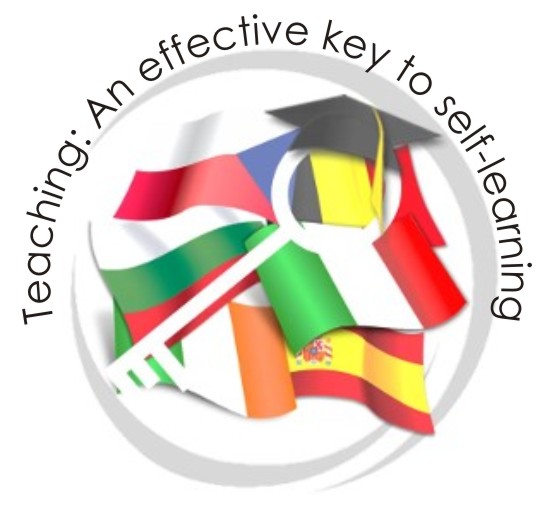 Ostrava, the Czech Republic
26 – 31 January 2015
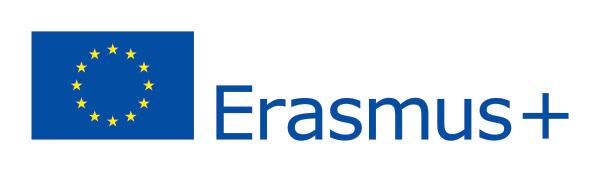 This project is funded by European Union.
a) Who took part in this survey?
b) Who took part in this survey?
c) Who took part in this survey?
1) Did you learn anything new during the meeting? What was it?
I didn't expect that I would meet such nice people... I learned more about the culture, education and lifestyle of the others countries. 
I learned something more about the culture, food, history... of Czech Republic and specifically about Ostrava. I'm very happy I did because I didn't know much about Czech Republic before. 
I learnt that fair trade is very common in the southern hemisphere especially in Africa.I also learned that teaching is a rewarding job.
I learned about different cultures, traditions and customs of the different countries. I also learned a lot about travel, teaching and have gained team work skills.
Different languages, different cultures, metros move fast. I learned how to teach a class- how to make it fun, keep control and to have confidence.
Yes, of course! Maybe we are from another countries, but that's not mean we are different.
Yes, I learned about science
I learned about Fair-trade. I believe this knowledge is really valuable.
The museums expositions were something new for me and i learned a lot of things about the industrial development of the place and had the opportunity to advance my knowledge in science by the interactive activities in U6.I got acquainted with new places and have tried the traditional food of Czech people for the first time. 
Yes, I did. I learned some new English words.
How different life is in Eastern Europe.
Yes I learned many things during the project. I learned a little bit about Czech culture and some of their history. I also understood the life of the kids in the other countries.
yes, by cooperation with colleagues and museums
Yes I learned how to prepare a lesson 
Yes, I did. Firstly, I learned many new things about the Czech Republic, its geographical characteristics and culture. Moreover, I found out that there are plenty of similar words in Bulgarian and Czech language. Also, I learned new things about the culture of the other countries.
Some interesting peculiarities of the other countries
I learned more about fair-trade and I learned speaking better English. 
I learned more about the Czech culture. 
I learned about the difference cultures.
Yes I learned so much, I was very happy in this wonderful project and I really liked it. I learned something during lectures presented as Italians; I learned something about their country and sound waves, sound propagation and so on.
yes, new vocabulary in another language
Yes, I learned English better (a little).
I'm not scared to communicate with other people.
2) What have you learned during the meeting which can be used in our project?
To be more creative, to share ideas with others, to teach others in easy and affordable way.
Teamwork is essential
About culture and different nationalities, about how different the world is and what teaching is like, especially to a class from a different country with things like language barrier it was interesting challenging and fun.
I learned how to control a class of people whose first language isnt even English. I also discovered how to make my sentences simpler for those who didn't have the best English. I thought this was a good experience because I don't usually talk to people of other nationalities.  
We are from another countries, but that's not mean we can't be friends! I think this is important.
We had the opportunity to try out our lessons and we can improve them thanks to that.
The interactive activities can help us in preparing the stem activity and the apps.
The schedule of activities for the whole week.
I learned that we all understand things differently and we have different ideas for the project. Young kids usually prefer to be taught by people which are closer to their age.
STEM lessons, learning through observation
Working with people from other countries was very interesting and I learned about their cultures 
I learned that the different activities should be better organised in order to help the students and the participants in the project understand their tasks and successfully fulfil them.
A physics lesson is not simple for guys of 14 year old who don't understand English very well. 
It would be nice to have meal at similar ours.
Communication is very important.
I think that our program ideas could be used in our project in Italy and other countries.Or we could even use the photo we took pictures and do a commemorative film about this project and the people who were there.
Yes, definitely, I think it can teach other students
Maybe yes.....I don't know
To teach others.
3) How do you feel after the project meeting?
I will miss the students and the teacher. :( 
I feel very lucky I could be a part of the meeting because it was a great experience. 
I am so glad that I got the opportunity to participate in this project and I am sad it is over
I enjoyed it greatly and it was aOnce in a lifetime experience.
I felt very confident and felt like i made lots of new friends. I have lots of good memories from the week and I would really love to meet these people again. 
Great! It was perfect week. 
I fell good
I am really grateful I could be part of it. It was an unforgettable experience. 
Satisfied with the activities done .Pleased with the hospitality of the host school. Motivated for further work on the project.
The project meeting was really fun and I am really glad that I had a chance to take part in the project.
Pleased. On the whole it was a really nice experience.
I feel very excited and I want to see the other students and talk to them again. We can learn much from each other.
very inspired
I learned a lot from the meeting and I would love to do it again
It was my first time on a trip in Europe so I was quite excited with everything that happened. I was happy to have the opportunity to communicate with people from different countries and get acquainted with their culture. Having in mind the fact that the meeting was the first one, we should all feel like pioneers. 
I was happy and satisfied of our effort.
I was very happy to had had this experience and to meet all the people. 
I feel good. It was interesting going to another country and learning new things.
I felt tired but motivated to go back to school.
I am very happy that this project took place, I was glad that arrived here almost all I was fond of fun with them.It was awesome!!!
interesting and also extraordinarily because it was something new for me and I think that this experience it every
Much I enjoyed it, I miss them. Best people I've met.
Good and while very sad because the others must return home.
I'm feeling very happy and satisfied
4) What was surprising for you? Why?
The snow...the people.. They were really kind, friendly and helpful. 
I was surprised that the pupils we taught could understand a bit English. 
I was pleasantly surprised by the freedom we were trusted with and I feel I am much more independent as a result.
How a daily Czech student lessons and activities differ and all the other nationalities. The culture, food, music and customs were very different and nice to experience and try.
I was surprised by the level of English that everyone had. I expected to find it hard to talk to people from other countries but once i got to Czech Republic I found that most people had very good English. Some better than myself. 
I think nothing, everything was perfect.
I was surprised at how well everything was organised, and how well the Czech hosts handled the unexpected changes in the plan.
The surprising thing was that we didn't observe each other's lessons and the students didn't have the opportunity to take part in the lessons of other students from other countries so that they can exchange ideas about the plans of the lessons.
It was surprising that we had to take off our shoes in school.
The arrival at Ostrava was not as expected (we are sorry to say that we felt completely lost at the train station. It was a very frustrating situation). 
I was really surprised by the people in the Czech republic. They were really polite and they were very nice with us.
I was surprised by how different people were from each country 
The surprising fact for me was that all the participants in the project were actually very positive and cheerful people, motivated to work on the project. Also, the fact that students in Czech schools walk with shoes, which are used only in the school, was a pleasant surprise for me. This speaks for the high level of hygiene of the schools in the country.
We had just one lesson. Before receiving the programme I supposed we would have kept many lessons
That all the students speak very well English. I thought it would be more difficult to communicate.
How long people from our age need to go to school.
The amazing people I met.
That there came a lot of people from many countries. Because I did not expect that there were so many of them, but it was such a good thing and I was happy that so many great people came.
I was very surprised how hardworking and kind they were. Joined in everything and I liked it. 
Nothing. Everything was perfect.
The surprise for me was that we all appeared to understand each other so much.
5) What was the most challenging part for you? Why?
To reach the top of the mountain without getting frozen. 
I'm a bit difficult when it comes to eating so it was very challenging to eat so many different things, but it certainly was a nice experience. 
Trying to communicate with people from the different countries as some of their English was not very strong.
The language barrier generally was fine the students had great English and tried very hard but teaching the class meant we had to slow are speech and explain. Also having to socialise with new people was probably the most difficult.
The most challenging part for me was trying to eat the food. I really didn't like it. I loved everything else about the meeting though. 
I think, to do these presentations about Ostrava and Fair Trade.
The PE lesson. I did really poorly during it. Climbing the Pustevny mountain was also rather difficult.
The students’ lessons because i have expected younger students from the host school to take part in the lessons 
The most challenging part of the project was when we had to make the  Fair Trade projects.
As we mentioned before, taking the students to the hostel on the very first day in Ostrava.
The most challenging part for me was when we had to do the interviews because it was a little bit hard to understand each other and that caused some problems. But in the end we made it and the interview went great.
Communication, but will endeavour
making a worksheet about the science museum 
It's hard to say that I had a challenging part, because the activities were quite interesting and beneficial. I could say that it was hard for me to get up early in the morning, but that's my own personal problem! :D :D :D 
Teaching the little children because it's difficult to learn them things in another language. I wanted to be an interesting and nice class it was a challenge for me to succeed with that.
The mountain, I'm not that into sports and I hate cold weather.
To do the lesson in class because i felt unprepared.
First day,Because there was very big chaos.
From the beginning about communication but after a time it was good ,  I can say that it was challenging a gymnastics
Communicate in English because I'm not very good
Maybe my singing performance. Because I was very scared if they will like it.
Coordination of all involved pupils and teachers of the host school because there were so many guests and involved people.
6) Which activity did you enjoy best? Why?
Excursion to the Pustevny mountain with funicular, because it was really beautiful there.   
The excursion to the mountain was one of my favourite activities because I like walking in the mountains. The view in the snow was wonderful!
Teaching and the disco. Getting to teach was a rare and memorable experience. The disco was a lot of fun.
I enjoyed everything. The site seeing was amazing and I just enjoyed hanging out, getting to know the other groups with snow ball fights etc.
I enjoyed the disco the most or the 'last supper' that we had in Krakow on the Saturday night. I also really liked the trip to the tower and the trip to the mountain. I would have liked to have gone skiing and my asthma was bad that day so the walk up the mountain was quite hard but i got on very well with the people that day and i had lots of fun.  
I think everything was great and I enjoy everything.
Visiting the Museums in Ostrava and the trip to Prague.
The Fair Trade activity was interestingThe interactive activities in U6 museum and the science centre museum were both interesting and useful
I enjoyed the excursion to Prague very much because Prague is a really beautiful city.
Our visit to the Science Museum was enjoyable.
I really enjoyed the part when we had to go to the museum. The games and the technology were amazing. 
Visits to museums and workshops students
Visiting Ostrava 
I can't really choose a favourite activity because I had an amazing time during the project work and the free time. In order to answer the question correctly, I will point some of my favourites - the gym games, the visitation of the museums and the team work in the Science museum, the visit of Prague and Krakow, the presentation of our lessons, the disco night, and the interview with our native languages.
The trip to the mountain and the visit to the museums. Exciting!
Visiting the mayor because it was an honour to go there and I liked seeing the centre of Ostrava and the view from the tower.
The teaching and the free shopping time.
I really like visiting the mountains because of the beautiful view and the snow 
Best activity was how we sing a song falling slowly and after we learning this song.
Conversations with strangers, it was something new for me, and again we had learned something new
Activities in the gymnasium.
Our disco at school because it was very good and everybody was happy there.
All of them. It was inspiring to watch the young people working together and enjoying themselves.
7) Which activity did you not like? Why?
I like everything. 
The visit to the science museum was maybe a bit too long, but it was just my least favourite activity, it's not that I didn't like it at all. 
The food trade evening as it lasted too long....
The fair trade project I felt was irrelevant but it was fine. I didn't enjoy the disco.
I liked all the activities but my least favourite was the sports in the gym because i don't really like sports. 
I liked everything.
I enjoyed everything apart from the mild extreme of trip to the mountain.
All activities were various and helpful for making plans and presenting students' lessons. I wouldn't miss any of them.
1. I didn't like the trip to the mountains because it was too cold and windy. The lift was terrible.2. We had to take off our shoes in the school when the floor was cold.
I didn't like the part when we had to go to the mountain because it was very cold and I was very tired and sick after that.
no such
I didn't like bowling 
I could say that the excursion in the mountain was not a good idea because of the cold. But except the cold, it was an exciting walk in the mountain and the visitation of the restaurant was just great!
The visit to Karolina. Not interesting!
There wasn't an activity that I really didn't like.
The school activities on Thursday. It didn't feel like the other days.
I didn't like the visit of the museum about science
Gymnastics because nobody told me that I should be there and I could not participate because I claimed to meet their apartment does not. :(
there is no activity that would be liked
All activities was best
I liked every moment when we were together.
I can´t think of any.
8) What was the most inspiring moment for you during the meeting?
When I was in Krakow.... I had never seen such a magnificent architecture like that.
Teaching the children was very inspiring because I think about becoming a teacher later and now I know I really like it. 
Teaching the class and seeing all our hard work come together. Also getting to know the students from different countries.
Seeing beautiful sites and meeting all the various nationalities and just being there experiencing a whole different school day in a different environment gave me confidence and inspires me to travel more and possible attend third level abroad and consider working in the future with an international group. Also possibly to do teaching.
I myself love to play the harp and to sing, so the most inspiring part of the meeting for me was when the principal played the piano and we sang. I thought he was amazing. 
When we did that interview with guys from others countries.
Getting to know all the amazing participants in the project and working together with them.
The common activities in which students took part together with the partners from the other countries and schools.  The Science centre museum.
Listening to Czech and Irish songs during the first dinner with the teachers. 
The most inspiring moment of the meeting was when we did the posters because it was cool to work with my team mates.
Presentation of posters by students, meeting with the Mayor
Teaching the class
The most inspiring moment for me was the task in the Science museum. Being divided in groups containing students from different countries allowed us to prove that the difference between our origin and languages is not a holdback. We worked quite organised and above all we had a great time trying to fulfil the task.
The visits to the museums
Working together in groups of the different countries in the museum and in the computer class and making the videos with them.
Teaching in a class was amazing. 
That we had a presentation about how Fair trade is involved.
For me it was definitely a great inspiration to their ideas and acumen,
When we taught them a song that we have prepared for them and they managed to sing with us at the first time.
The trip to the mountains. 
How much pupils were devoted to the project, friendly and cooperative.
9) What is your understanding of the goal of this project after the meeting?
The goal is to be educated by travelling and communicating with participants from other countries.
We can learn from teaching other pupils. 
Teaching our own peers is beneficial.
To promote teaching and looking at different ways of learning and the uniting of different countries to show us the diversity of Europe and teaching methods in the different countries
I think that this project is to help students learn about different cultures and to help them have the confidence to meet new people, teach a class and to show us what it is like in different parts of the world. 
To learn each other 
The goal of this project is to create a guidebook for teachers which include the plans for several CLIL lessons from each participant country. The meetings in each country help us try out these lessons and make changes accordingly.
The goal is to cooperate during working on some specific topics together with the partners using English language and developing students' skills in presenting and communicating.
The goal of the project is to learn English by teaching other students and meeting new people from other countries.
The promotion of language communication among the students.
I think that the goal wasn't just to find a better way of teaching but also to have a better communication between the students from other countries.
cooperation between students from different countries, exchange of experience and good practice
Learn how to work with other people to prepare a lesson
In my opinion, the project is about presenting the school subjects in a more interesting way so that students would be interested to pay attention at the lessons and have fun at the same time.
I think it was a good goal. It was a good experience to teach the Czech children something. We learned to communicate without speaking to much because they didn't speak English.
I know more about what it is to teach.
I think it is to learn to do it on your own.
I understand that as a project that helps us get to know a foreign country and people.
For me the goal was to learn to communicate, cease to be afraid and just talk and listen to new things
Learn something new.
I think that the goal was to stop being afraid to talk to others and learn something new from other foreign students.
Know something about the other country and try a new wonderful experience abroad. 
To make a common outcome of the project and enjoy the team work and meeting new friends.
10) What would you suggest to improve in the future project meetings?
Nothing. Everything was perfect. 
Maybe every country should get the chance to present themselves very shortly. 
To learn more about the culture's of the different countries participating.
Possibly the same group each time, more time together and more fun engaging activities like going into Czech classes but overall it was amazing.
I didn’t really like the food or the place. I didn’t like all the factories, the smoke and the buildings and the food didn’t taste very nice in the school but most of the restaurants were okay. 
I think it was without mistakes. 
Organization
No more trips to icy cold mountains at -20C.
To have the opportunity both teachers and students to observe each others' lessons and discuss ideas of the plans and also teachers from the host school to discuss the lessons and provide ideas concerning them
More activities to make the teachers know each other from the very first day. It may help. 
Use more activities and games when teaching little kids or even students in the sixth or the seventh grade. When the teacher must be interesting for the children or they won’t pay much attention.
Maybe having a bit more free time to get to know the other students 
I consider that the communication between the groups for organising different activities should be improved a bit.
Improve the organization!
Work more in groups with the different countries.
Is it possible to make it longer?Could the party be longer?
Wouldn´t would be such a big chaos.
Nothing, I think everything was as it should be
Maybe better organisation because it was sometimes very hectic.
11) How are you motivated to work on the project? (10 is best)
Evaluation of the subsistence
27 participants took part in the survey.
The average score on the scale from 1 to maximum 10) is:
Breakfasts prepared by Czech pupils  	7,52
Lunch in school canteen 				7,17 
Czech cuisine in restaurant  			7,77 
Accommodation in the hotel  			8,74 
Accommodation in the family 			7,43
Evaluation of Czech school program
27 participants took part in the survey.
The average score on the scale from 1 to maximum 10) is:
Welcome meeting 						8,65 
Ice-breakers in gym  					8,41 
Introduction of Czech cold specialities  		8,50 
Seeing the mayor deputy at the town hall	8,07 
Ostrava town hall watchtower  			8,73 
Sightseeing + Karolina shopping centre  		8,88 
Disco evening  						8,77 
Closing ceremony with the headmaster  		8,81 
Excursion to the mountains and funicular  	8,27
Evaluation of Czech project program
27 participants took part in the survey.
The average score on the scale from 1 to maximum 10) is:
Geography lesson about the Czech Republic	7,85 
Czech music lesson  					8,89 
Czech lesson on fair-trade				 7,85 
Teaching Czech pupils 				9,24 
Czech pupils cooperation during lessons  	8,96 
Technical Museum U6 in factory  		8,85 
Science centre museum				9,00 
Presentation of team Fair-trade posters  	8,59 
Interview + making the video 			8,81
Evaluation of additional program
27 participants took part in the survey.
The average score on the scale from 1 to maximum 10) is:
Prague visit  					9,18 
Krakow / Auschwitz visit  		9,24 
Free time activities with friends	8,96
Subsistence (accommodation, meals)                  	Czech school program Erasmus project activities                                   	Additional program